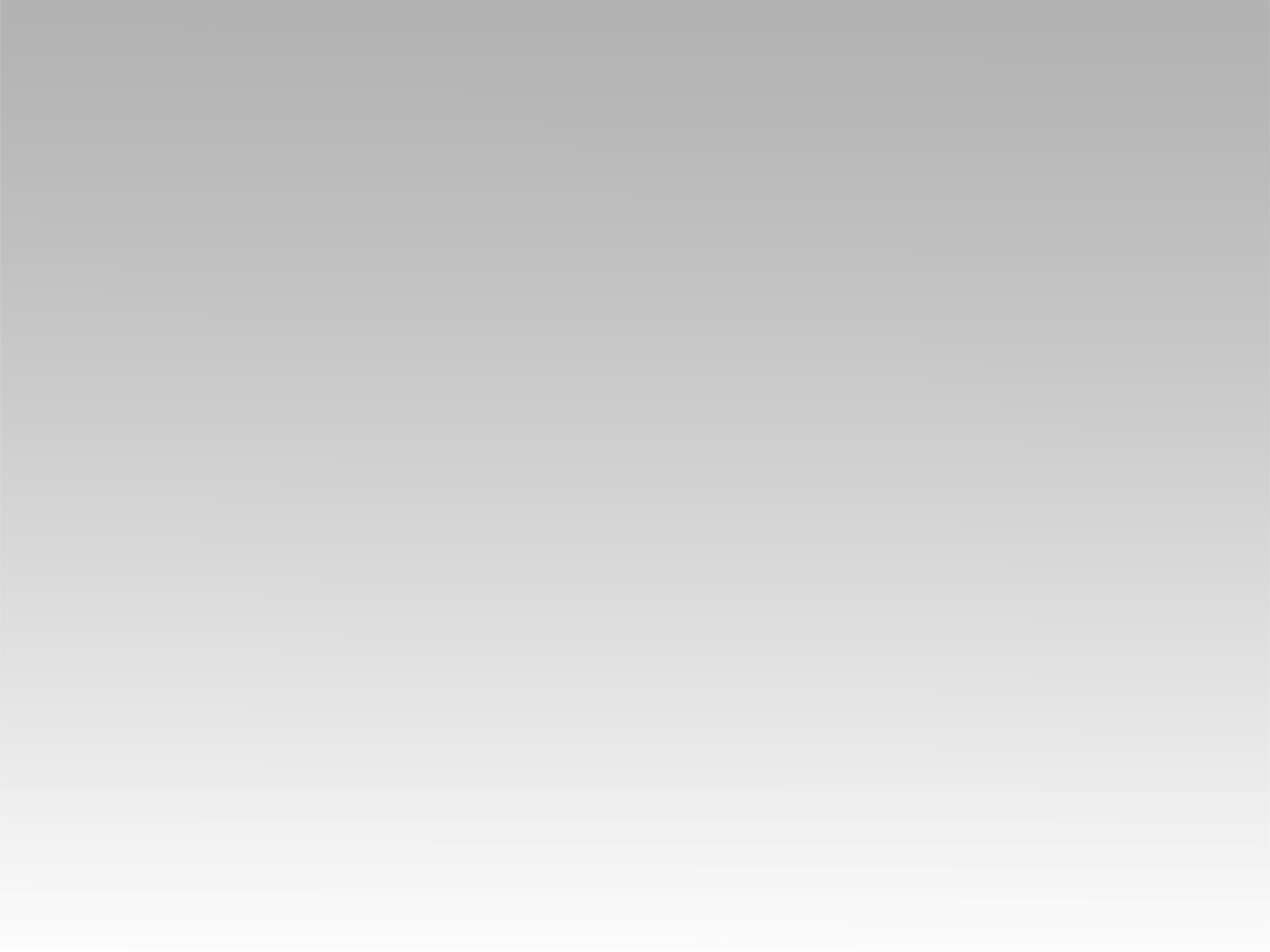 ترنمية 
ع السما رايح
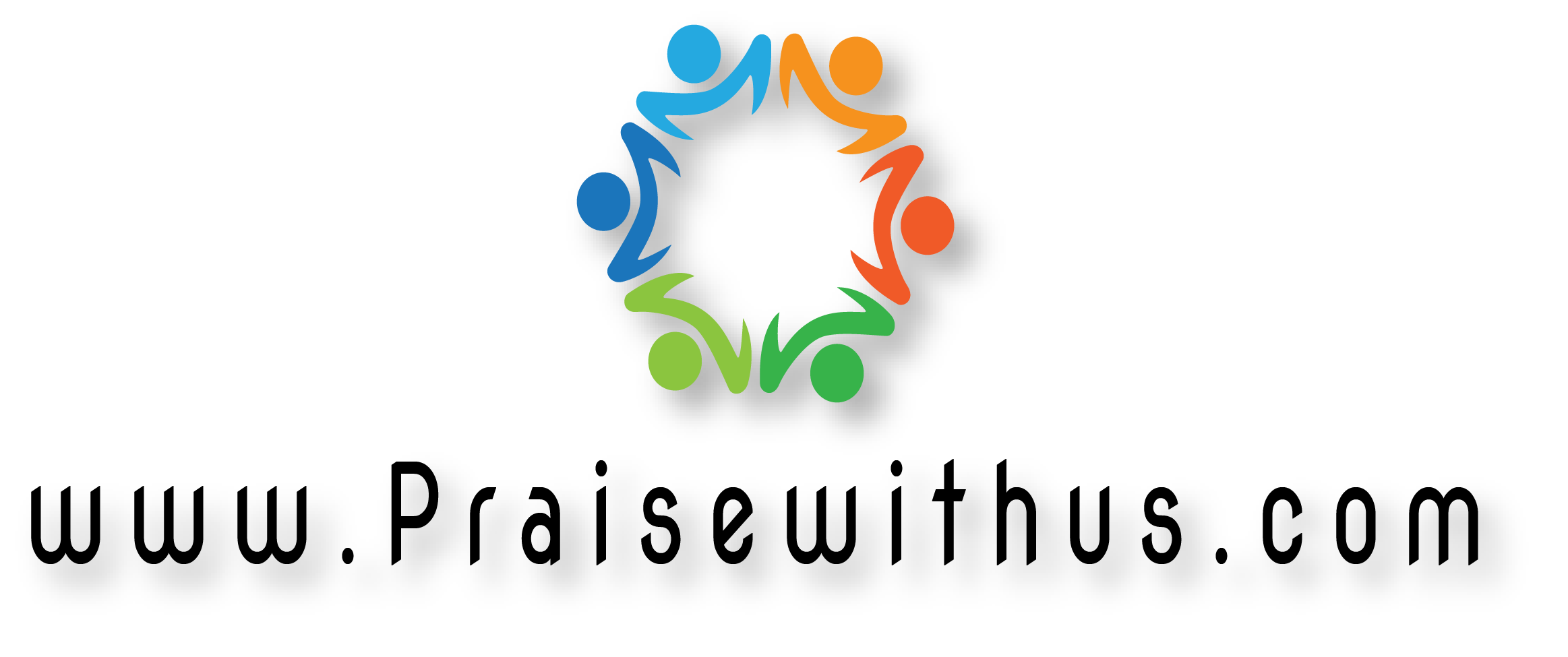 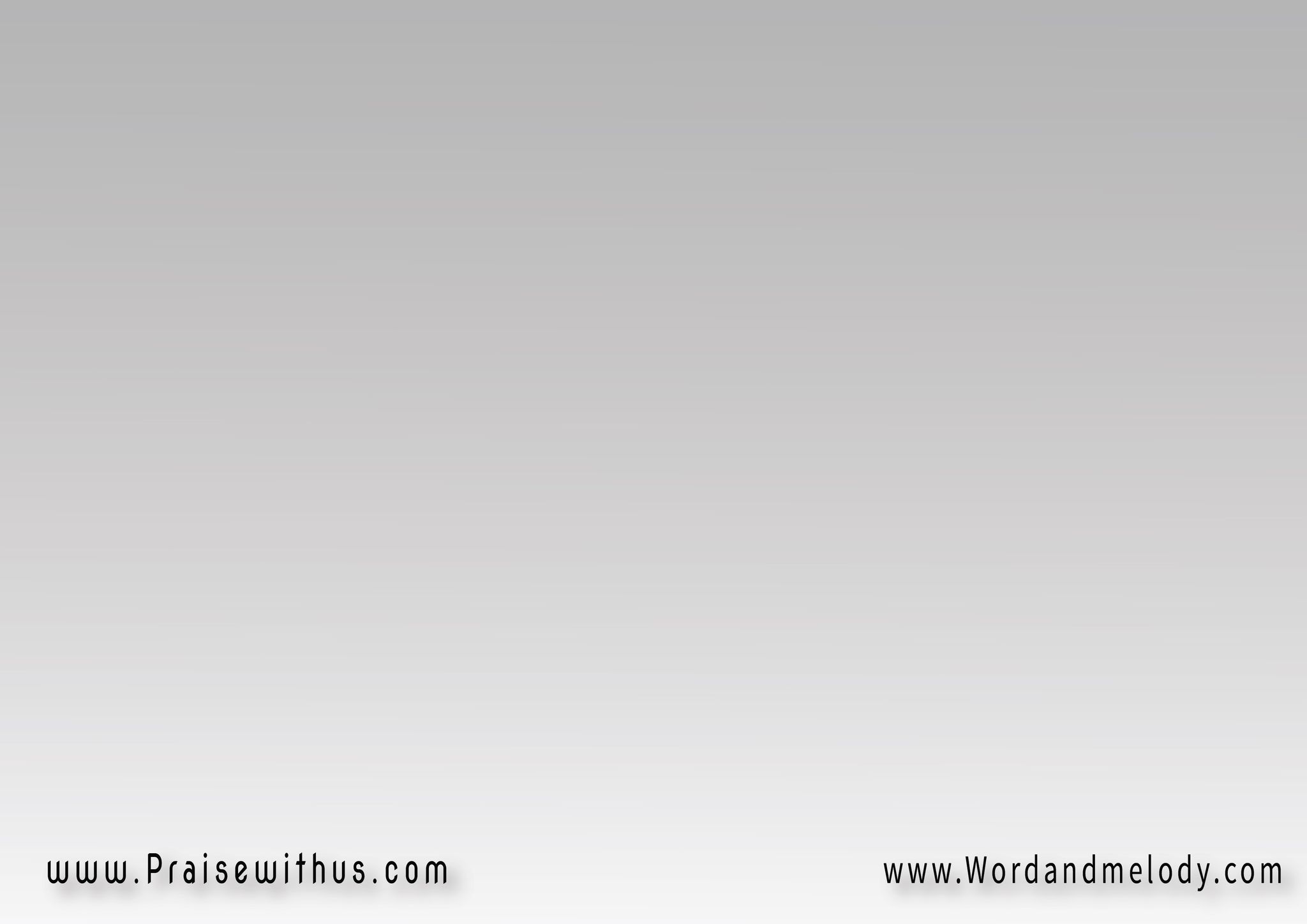 1- 
ع السما رايح هنياليلابحزن و لا على بالي
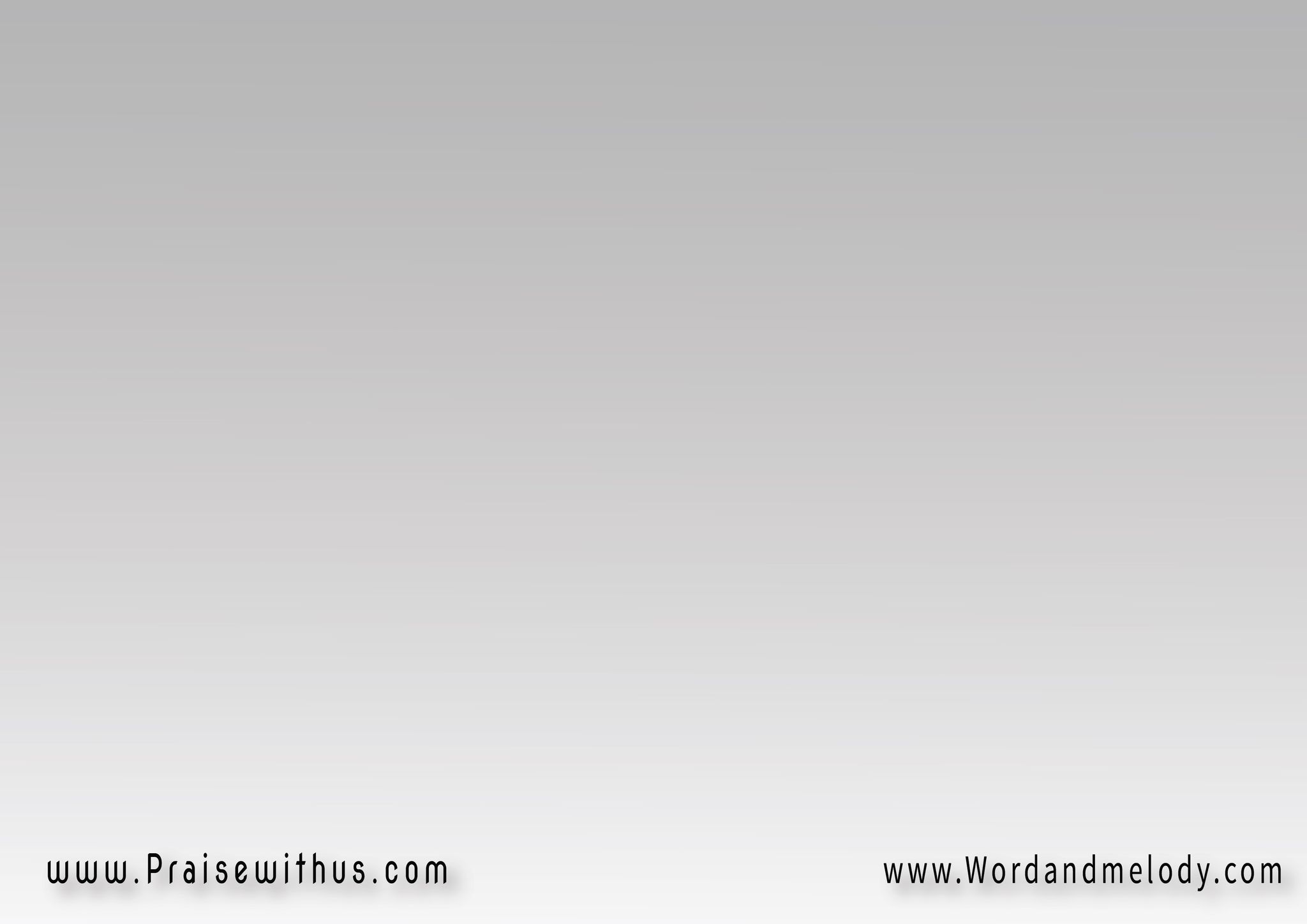 يجي الشيطان يشككنيوبالعصيان يلبكنيباقول روح يسوع معيطبيب الروح شفى اوجاعي
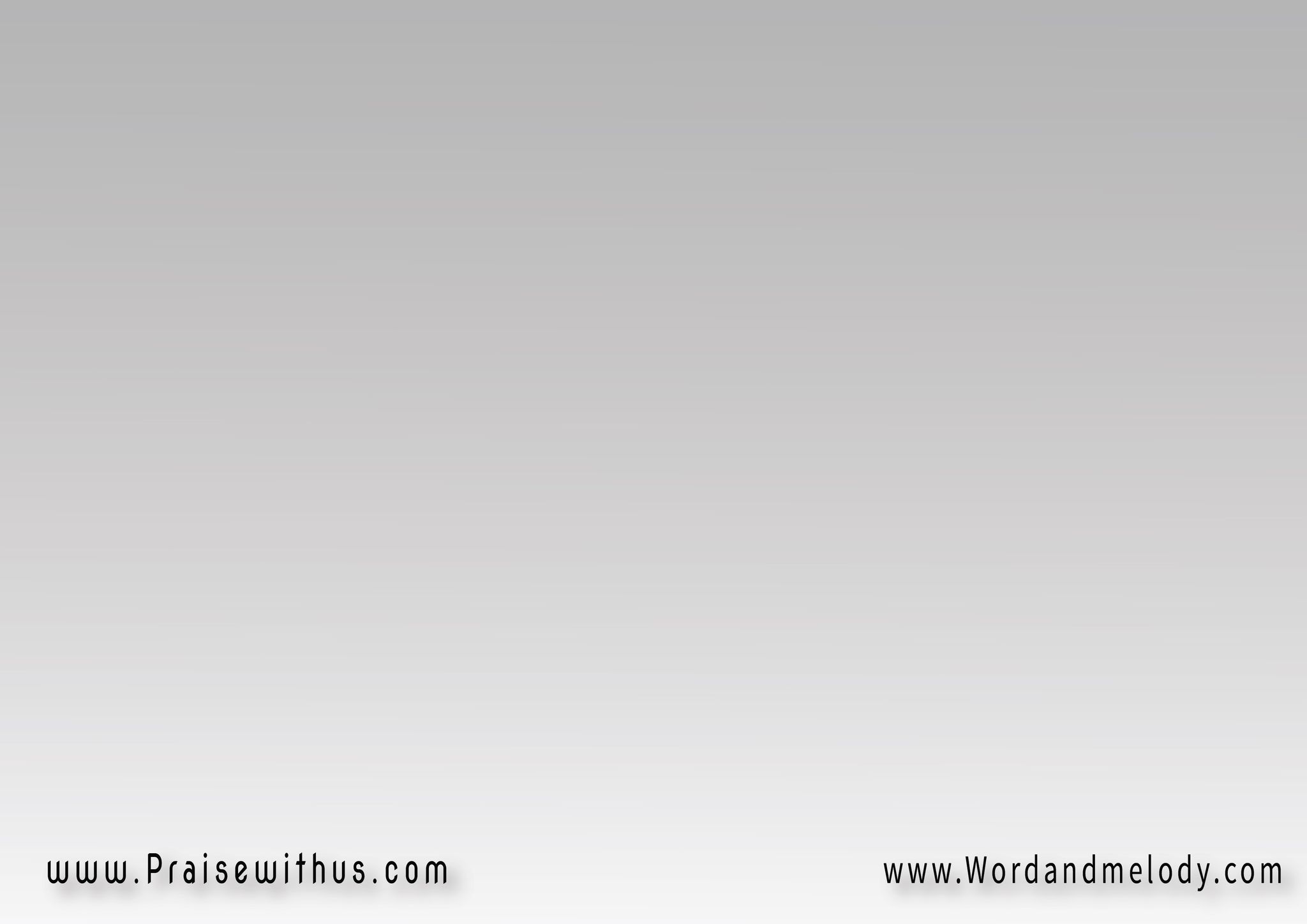 يسوع خلصني و ريحنيطهر قلبي وفرحنيوقواني على الخطيةواعطاني سعادة ابدية
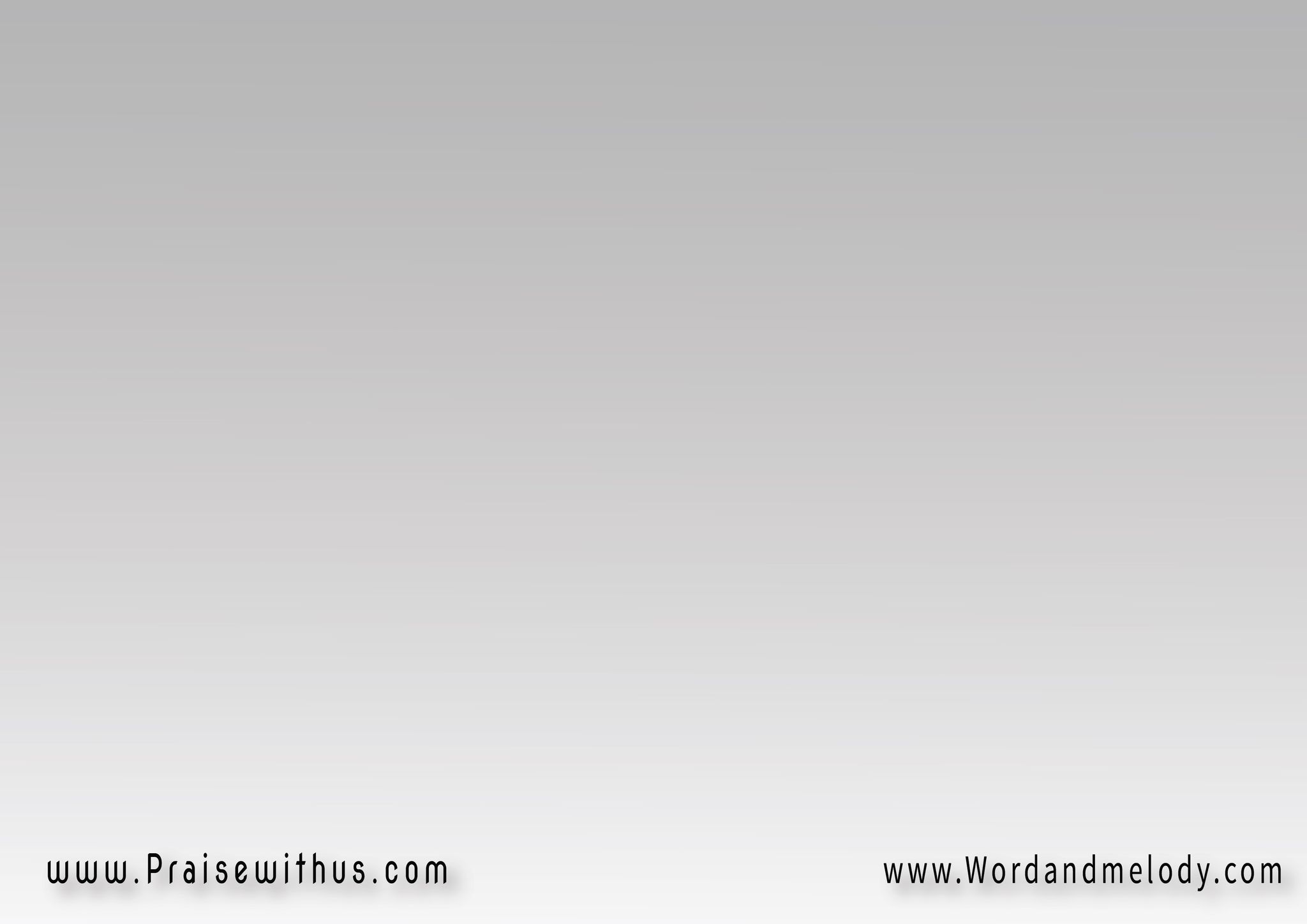 القرار : 
خلاصي تم بفضل الدمتركت الهم وانا معيد
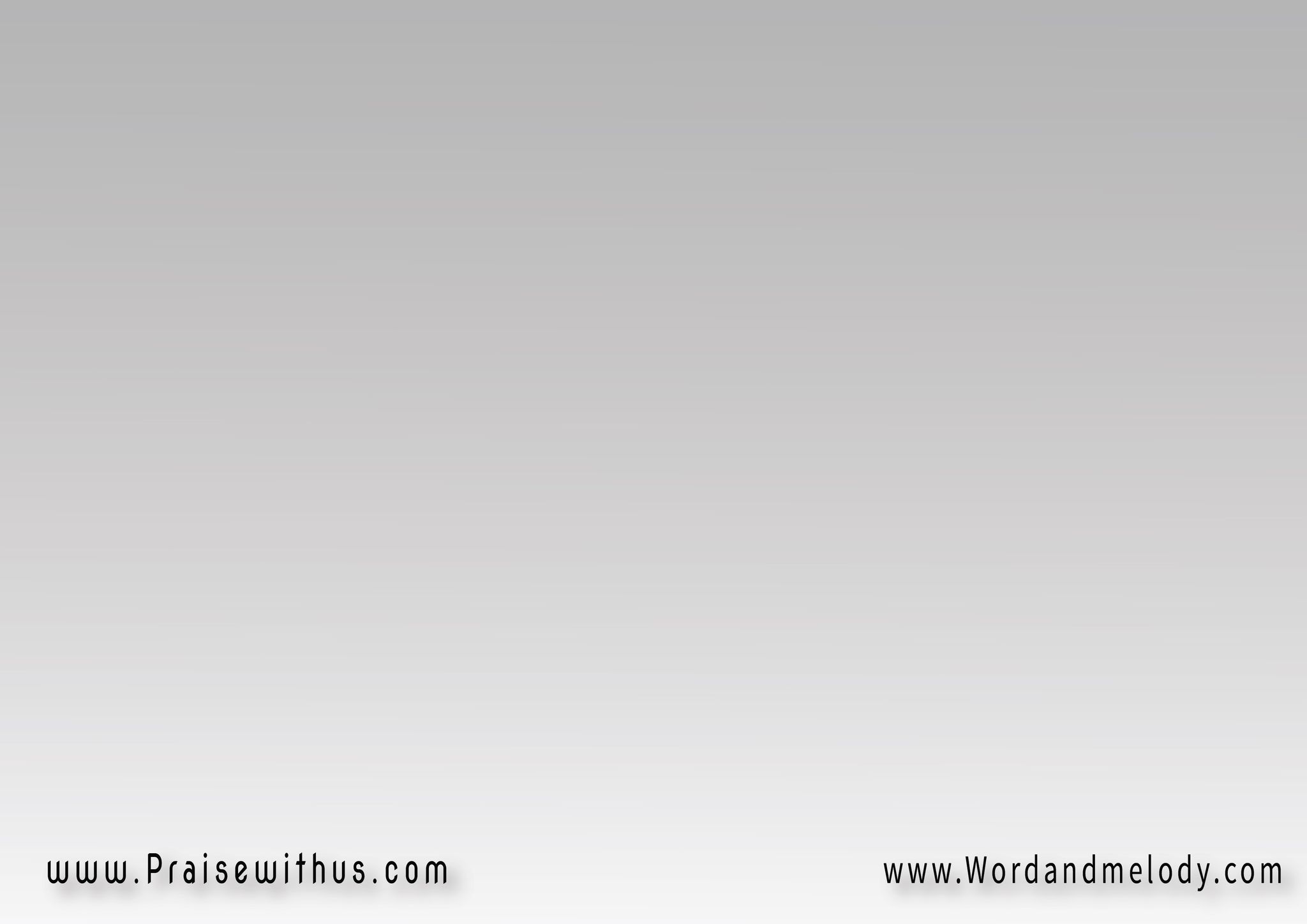 2- 
ع السما رايح ببر يسوعنداني وكفكف الدموع
كنت تحت الخطا مقيدصار اسمي في السما مايد
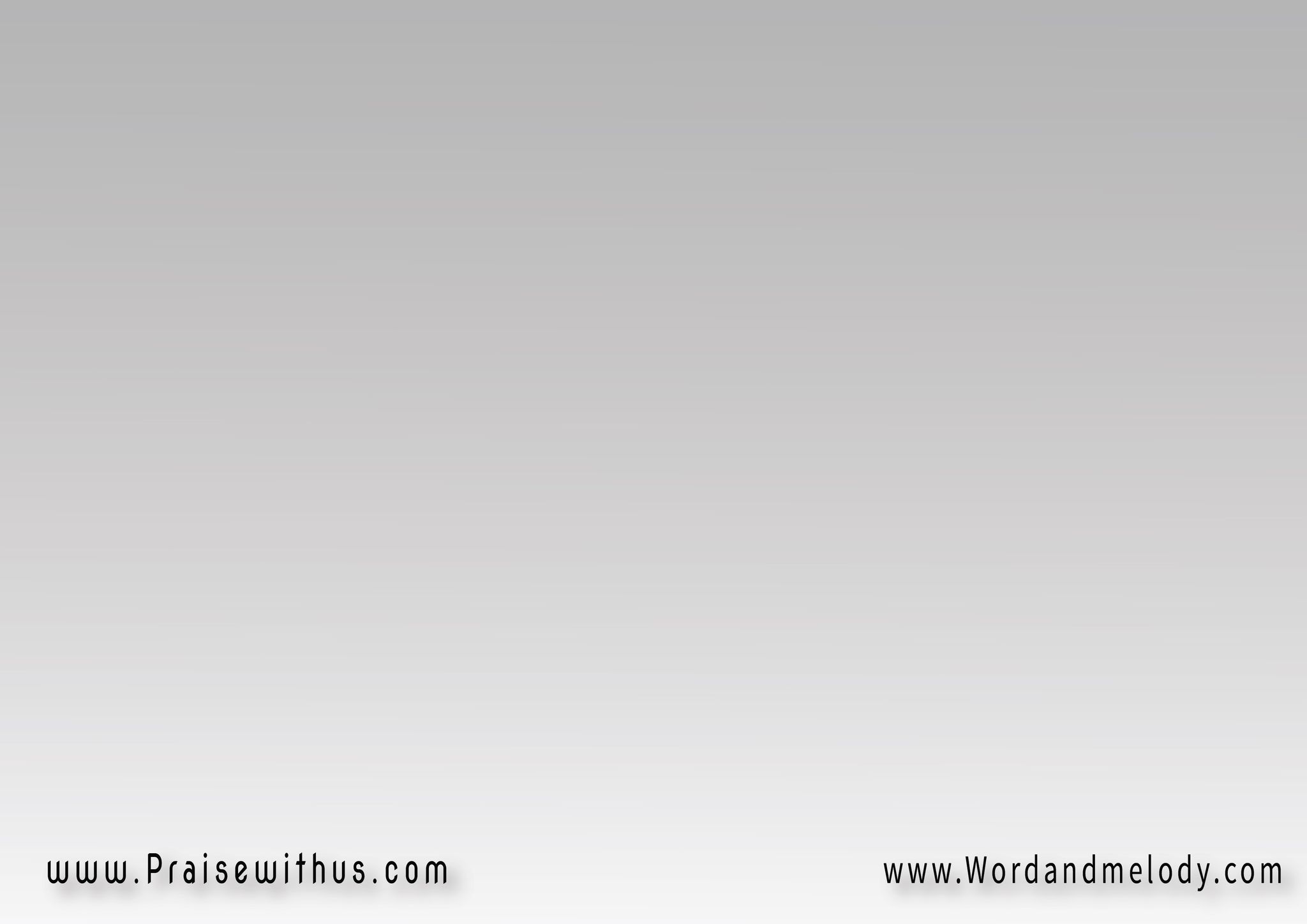 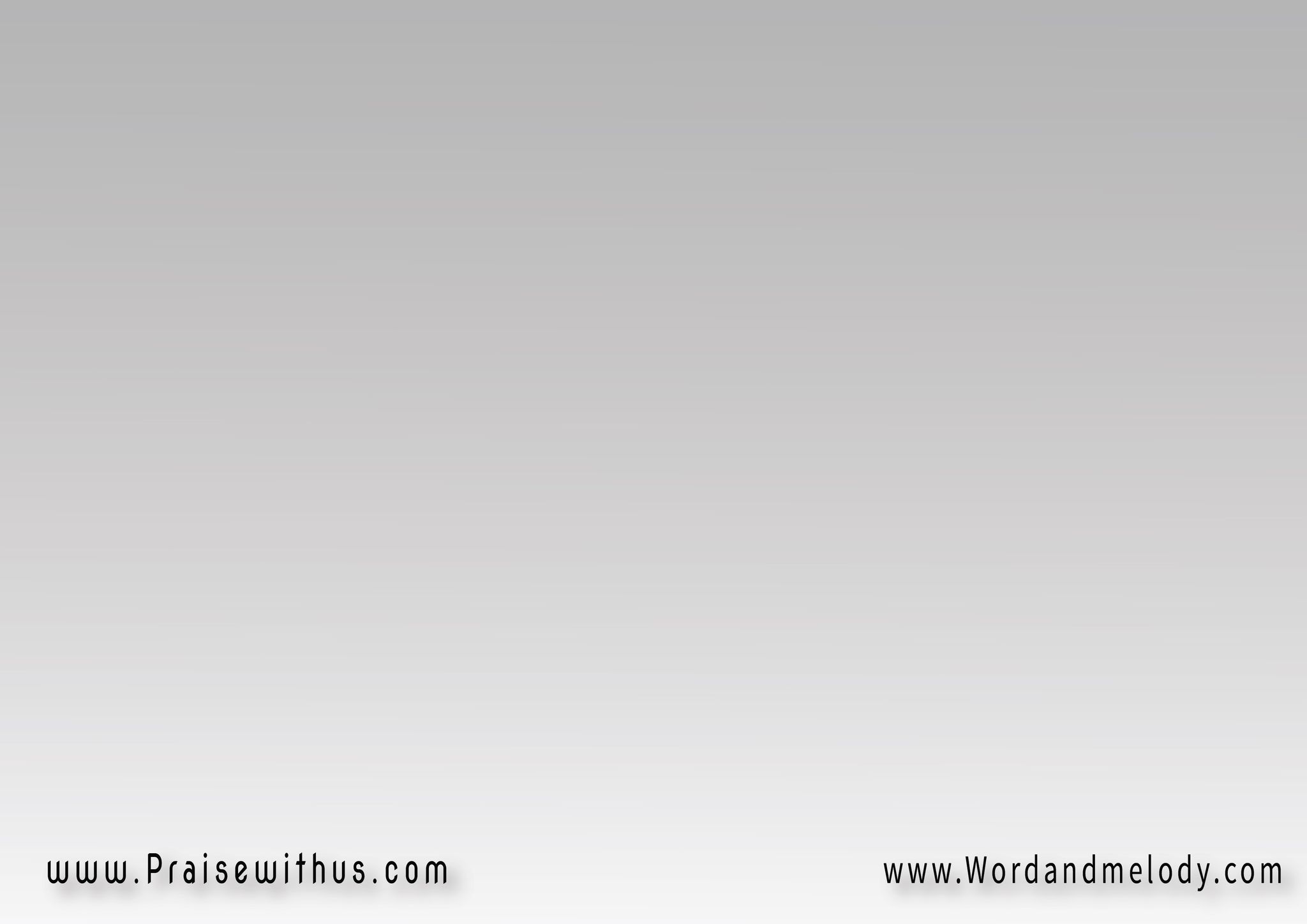 لا تفتكروا اني مكبرو لا بصلاحي باتجبرده انا الخاطي و ذنبي اتدبربنعمة غنية ابدية
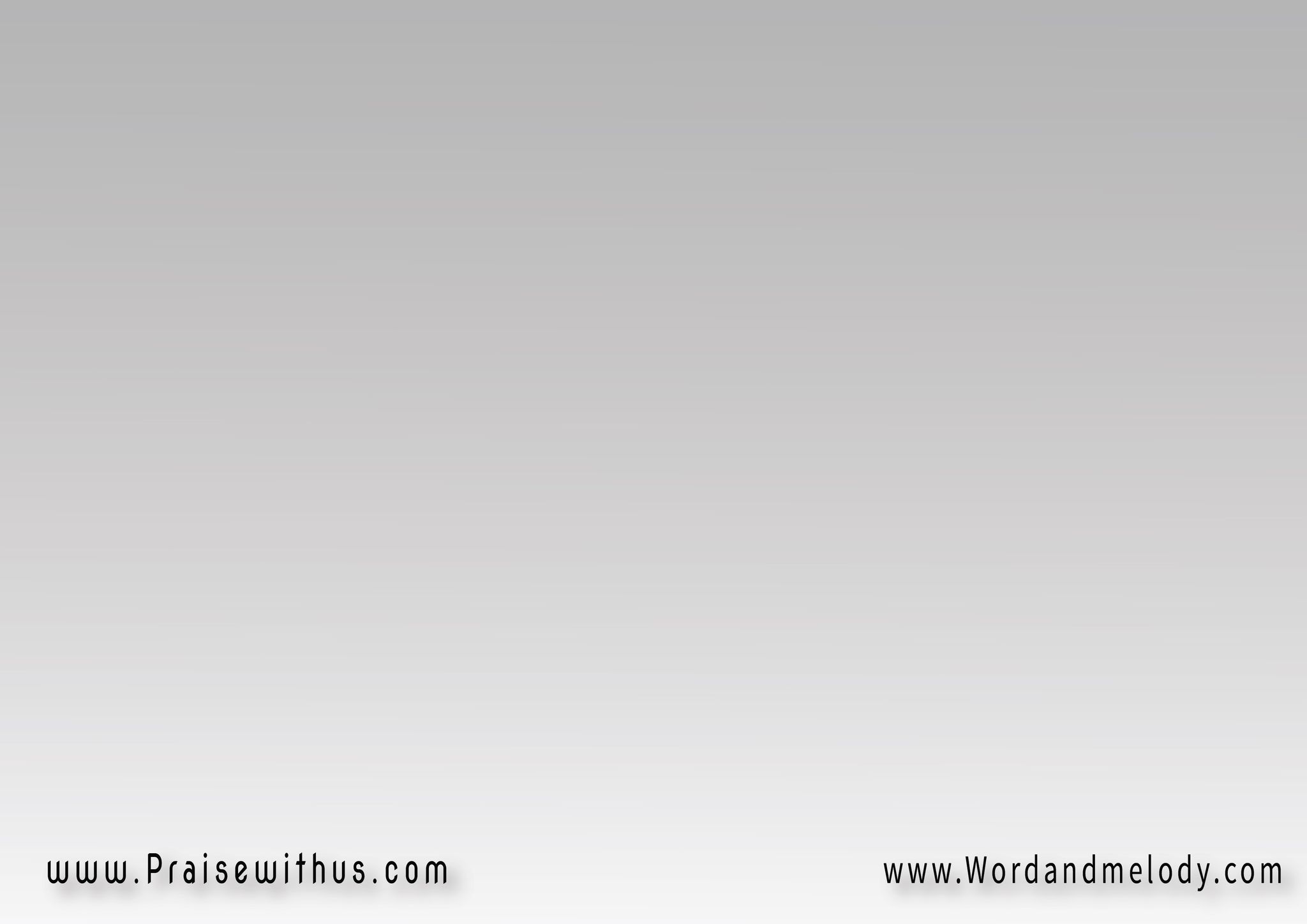 القرار : 
خلاصي تم بفضل الدمتركت الهم وانا معيد
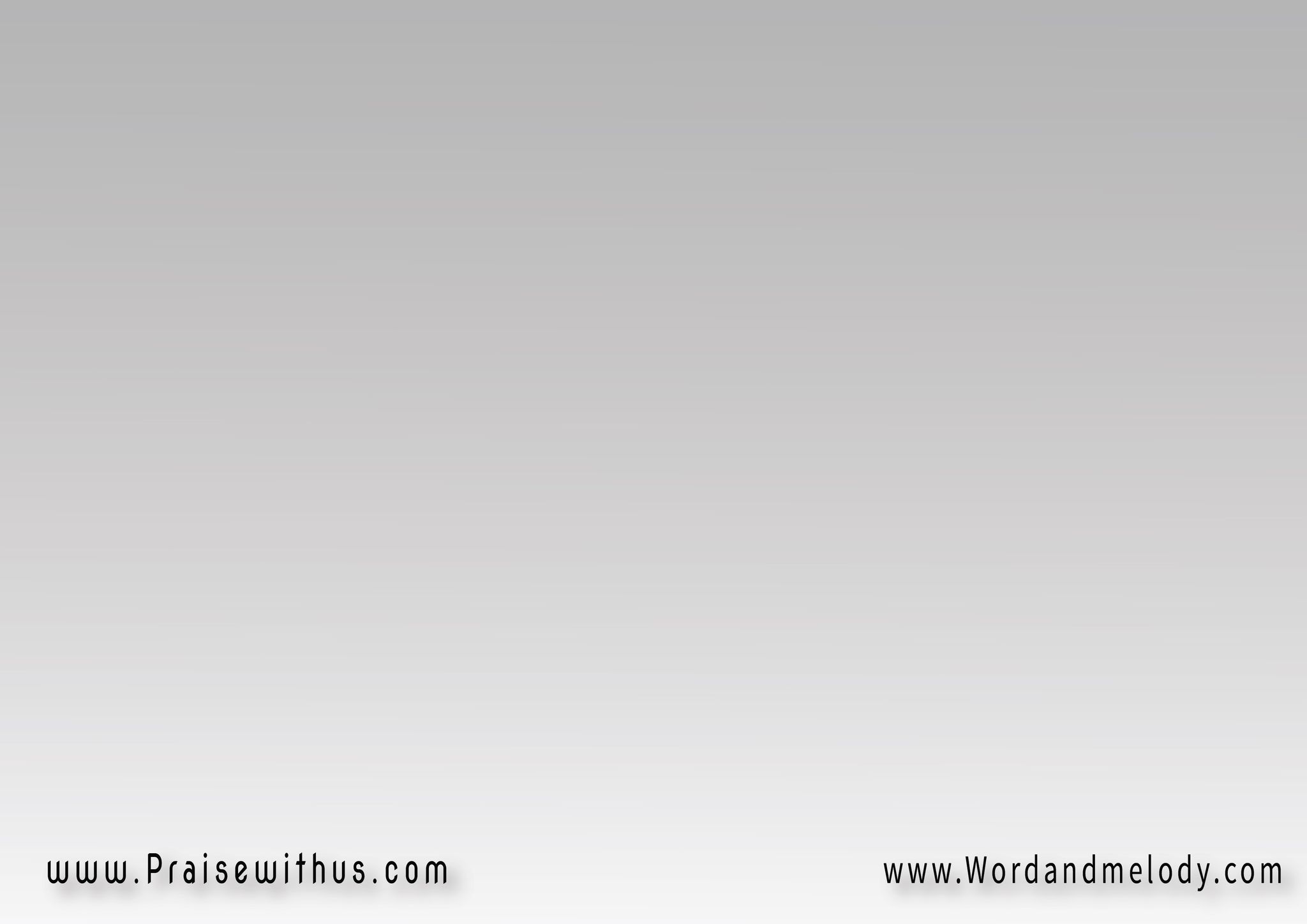 3- 
ع السما رايح وانا بناديياناس رفقوني ع بلدي
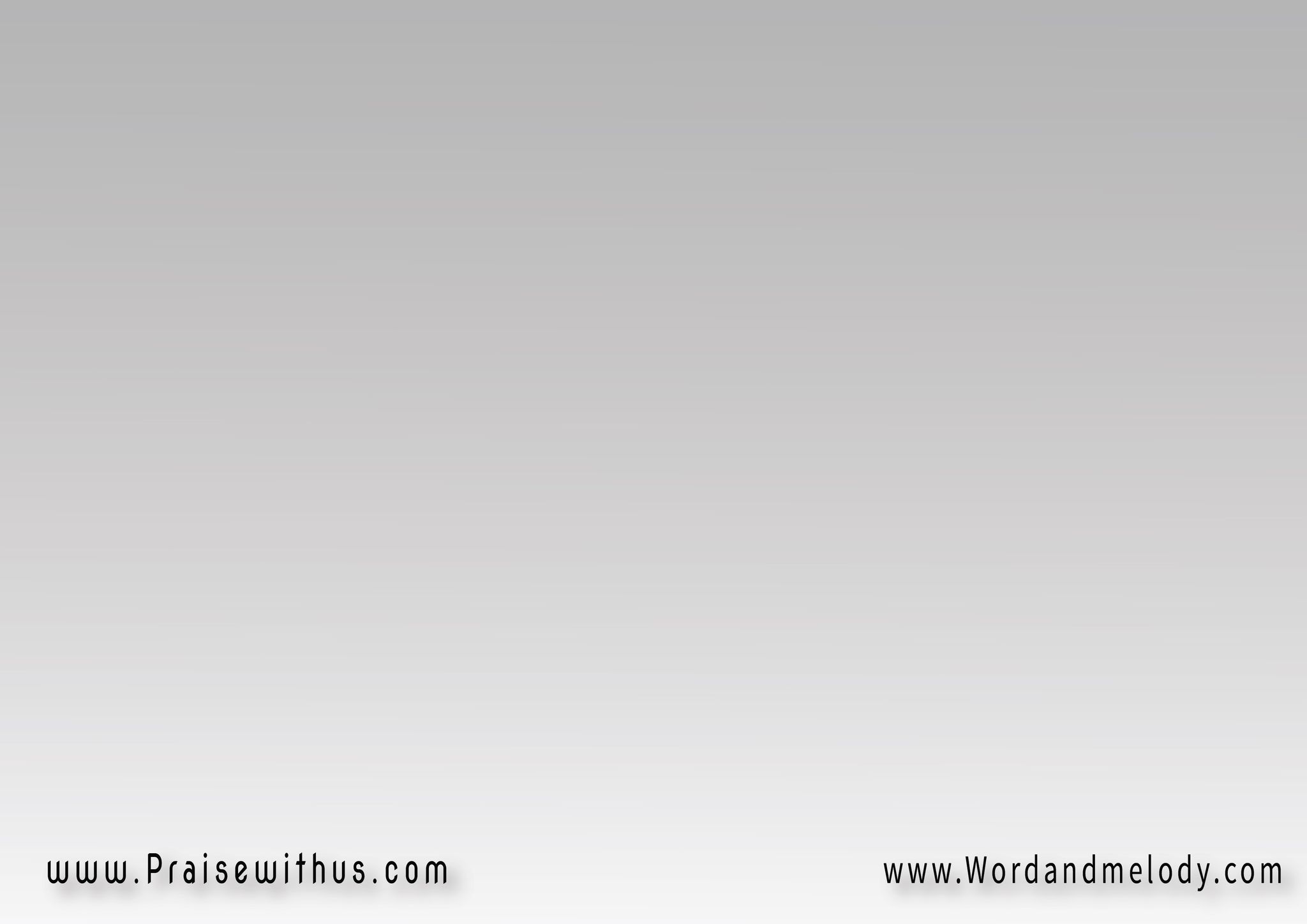 بلادكم فيها مصايباملكم فيها ما صايبعمالكم في الدنا عايبرجاكم في السما خايب
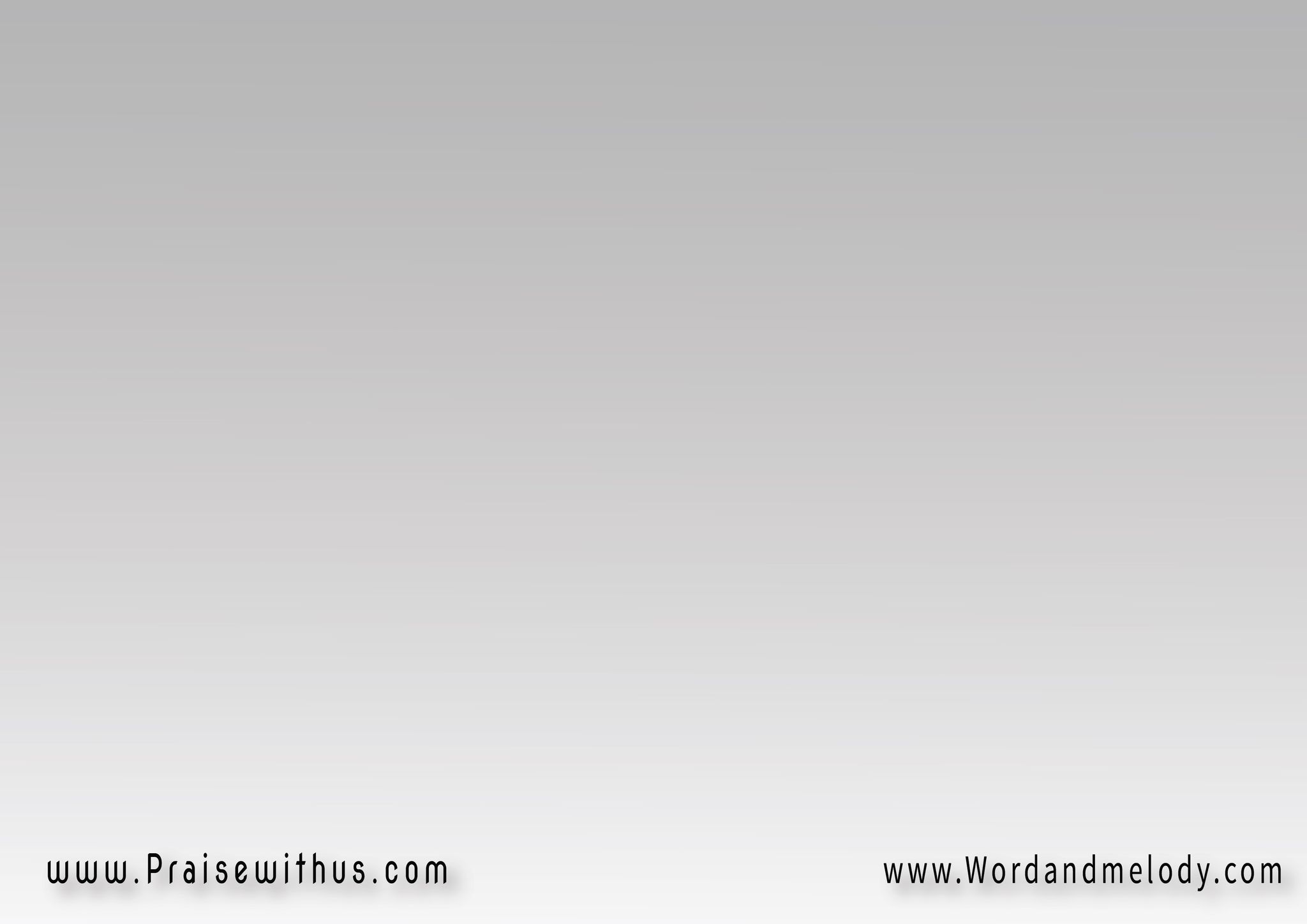 يسوع بينجي المترجيو كلمته عندنا حجةمواعيده الكتابيةضمانه قوية ابدية
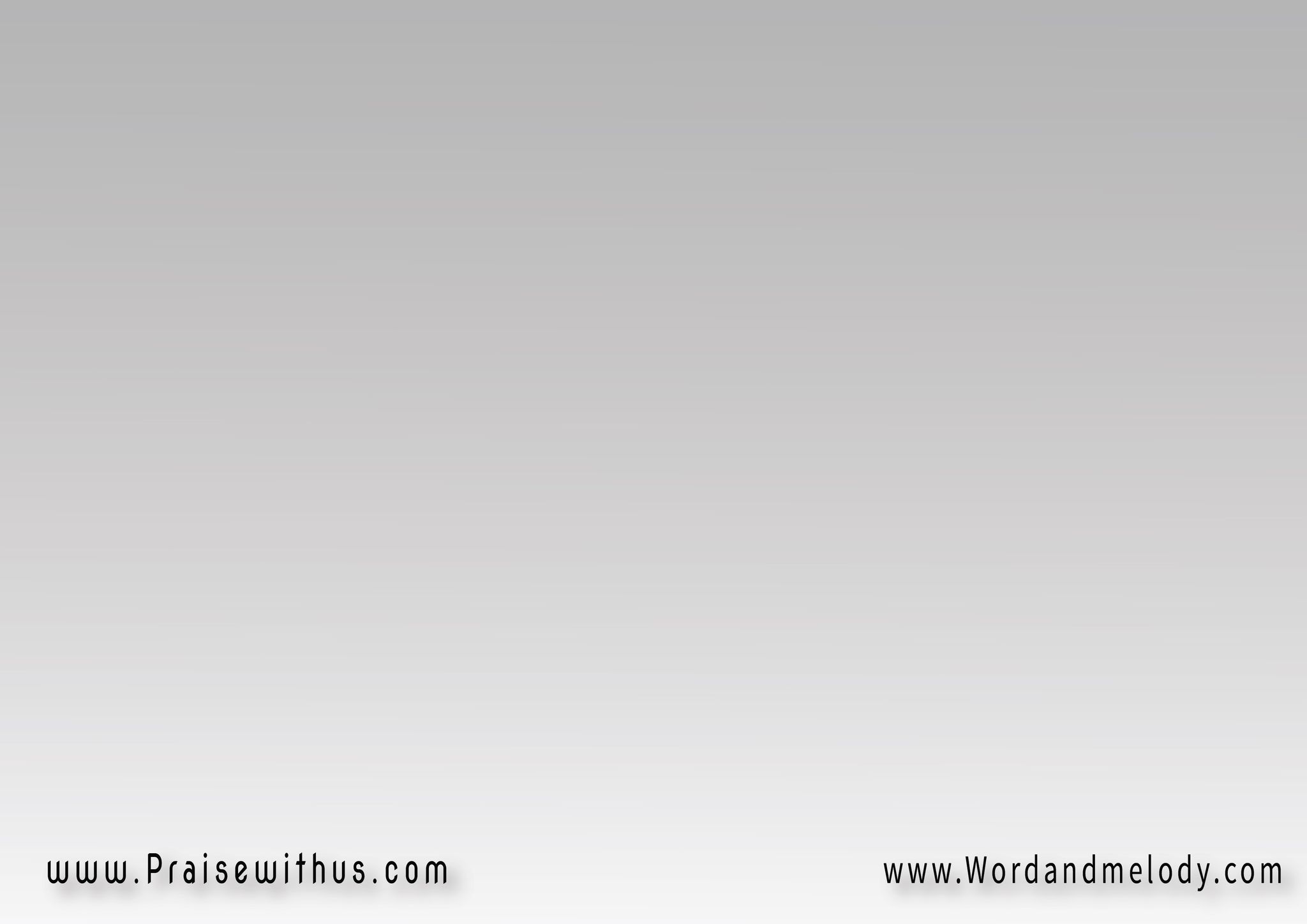 القرار : 
خلاصي تم بفضل الدمتركت الهم وانا معيد
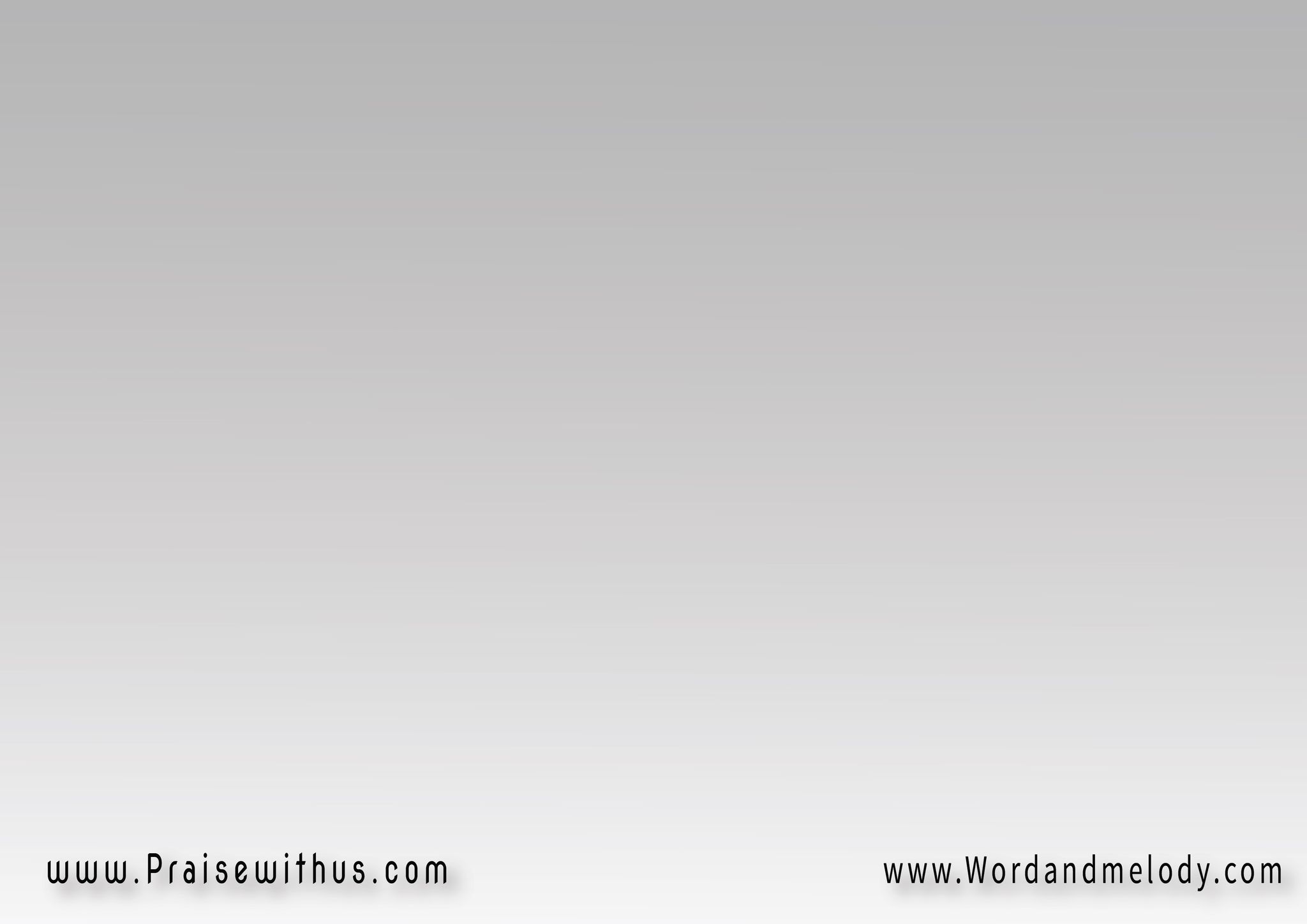 4- 
ع السما رايح يا ناس توبواو الخاطي يطهر ذنوبه
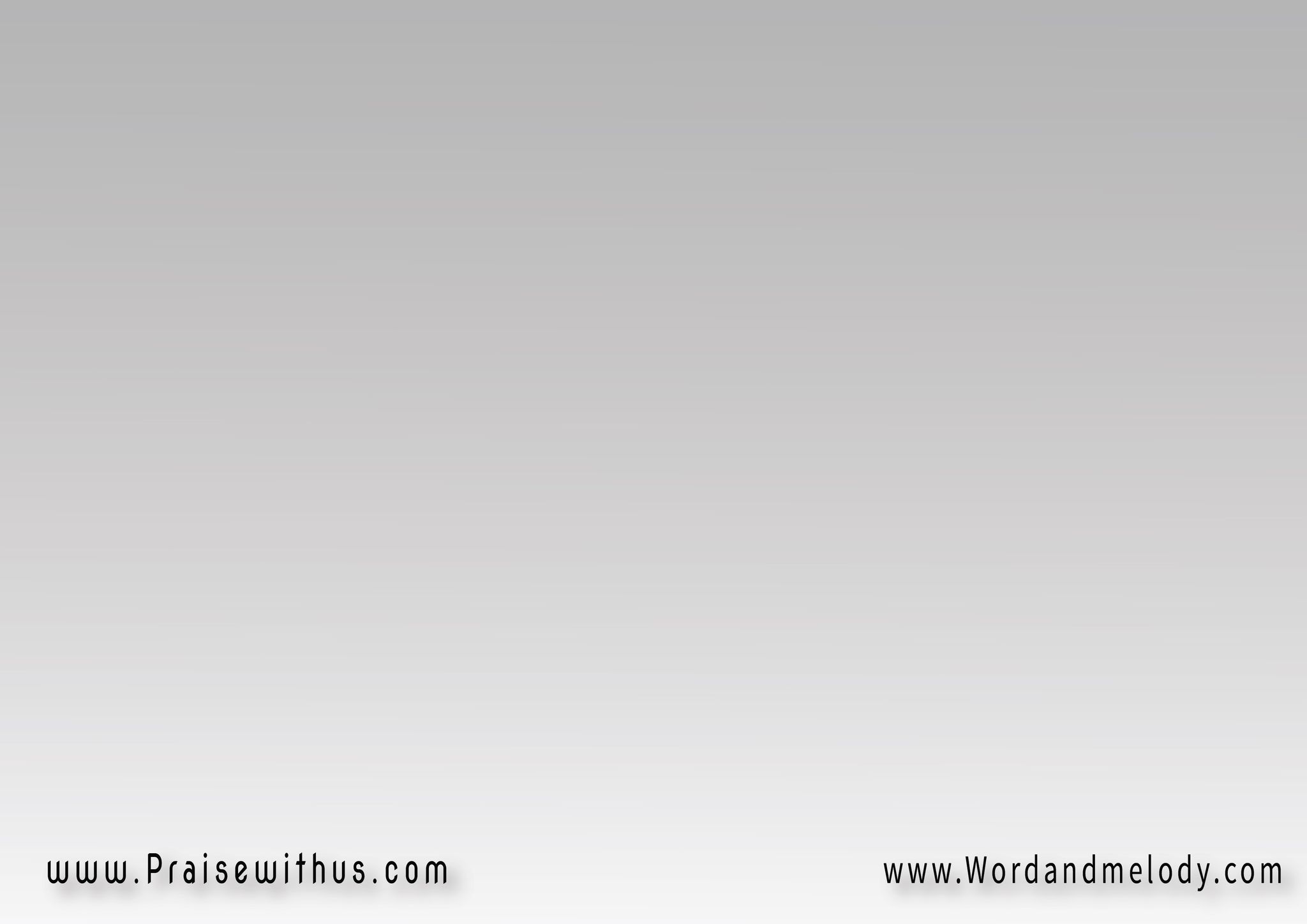 دم المسيح بيطهركموحمل بيزيح عن كاهلكمقبل ما الدنيا تتخربوجزاء الخطية يتقرب
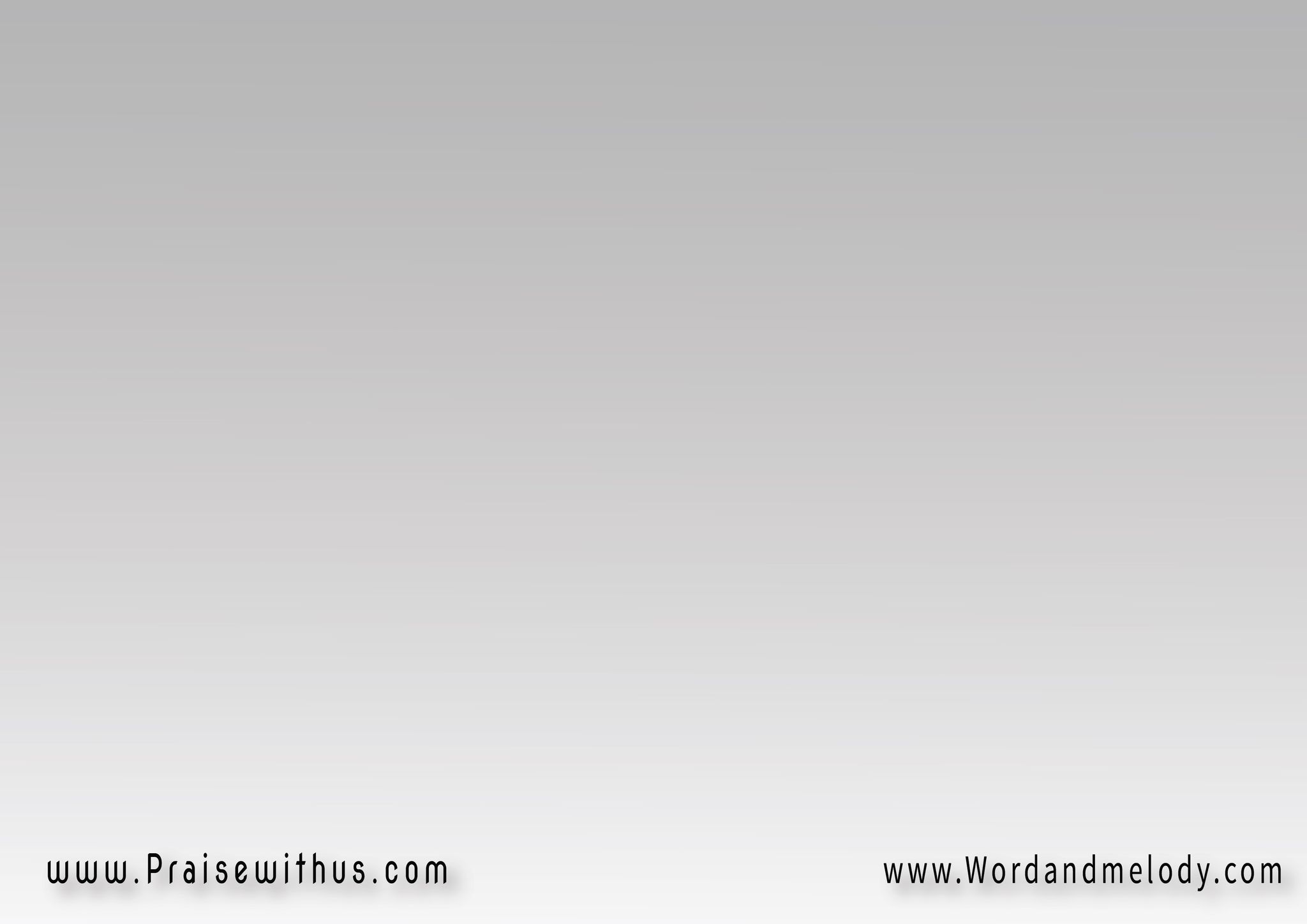 و الموت ان كشر عن انيابهليهلك يلي ما تابواوالمؤمن ما عاد يهابهحياته صارت ابدية
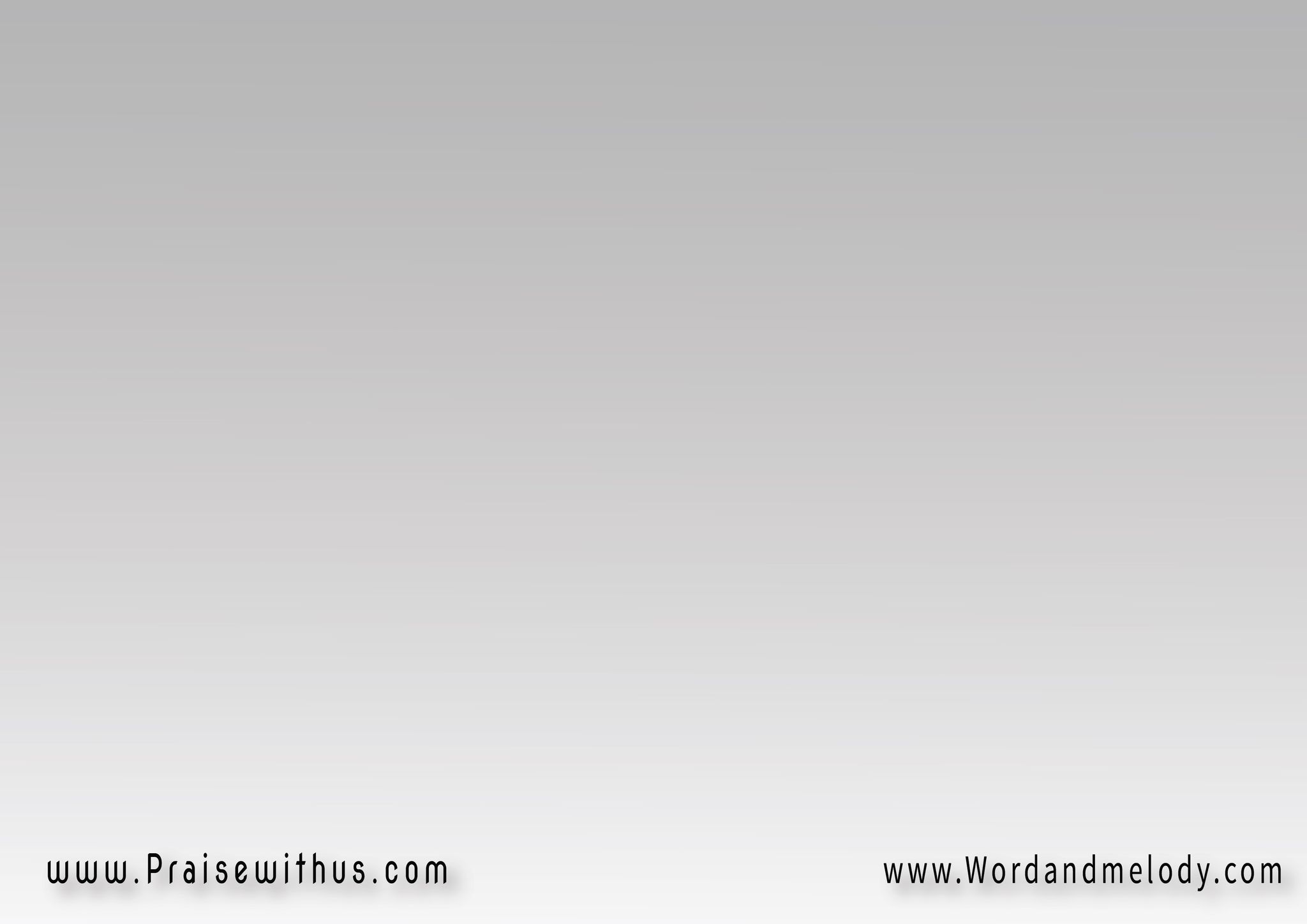 القرار : 
خلاصي تم بفضل الدمتركت الهم وانا معيد
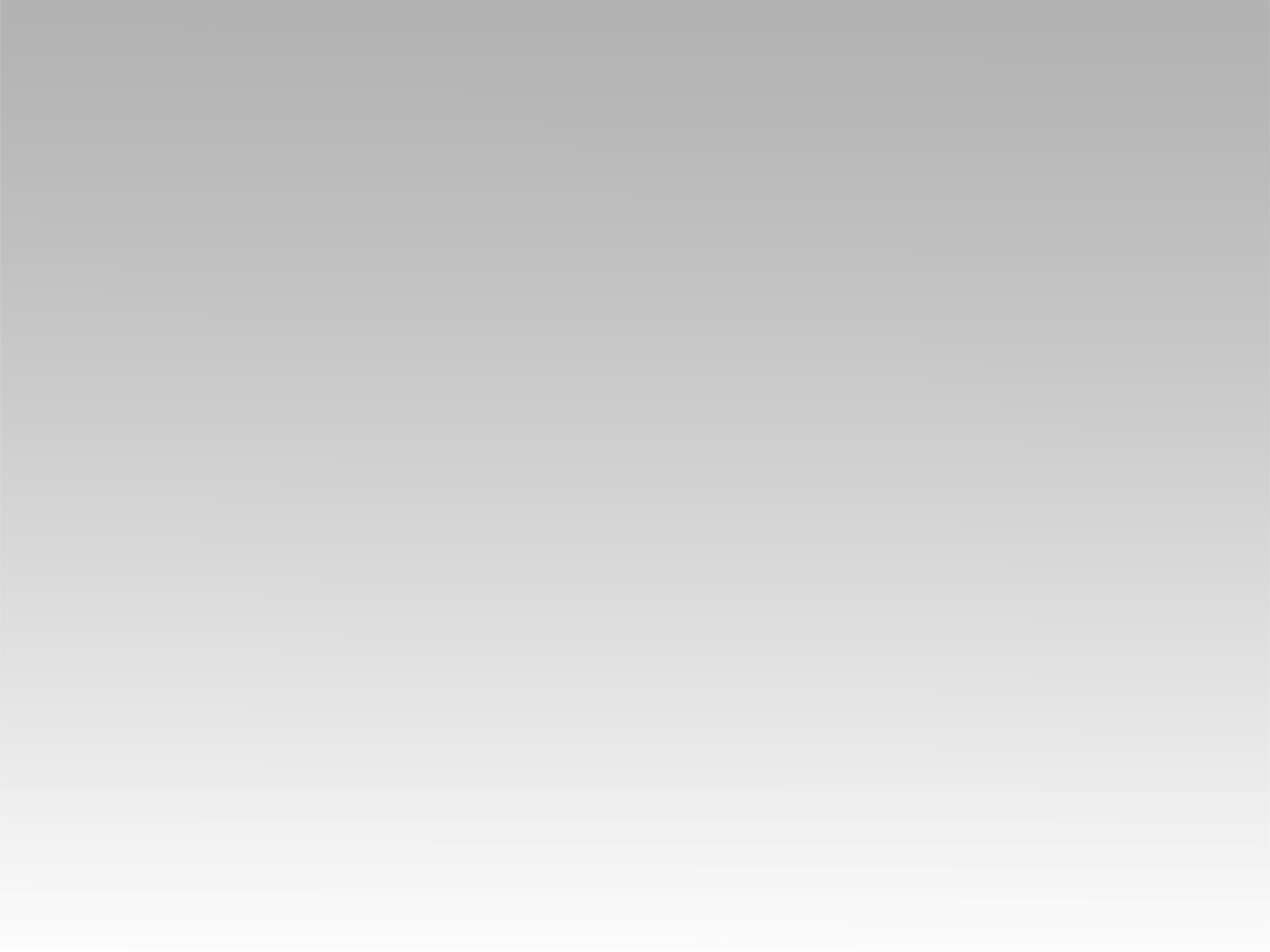 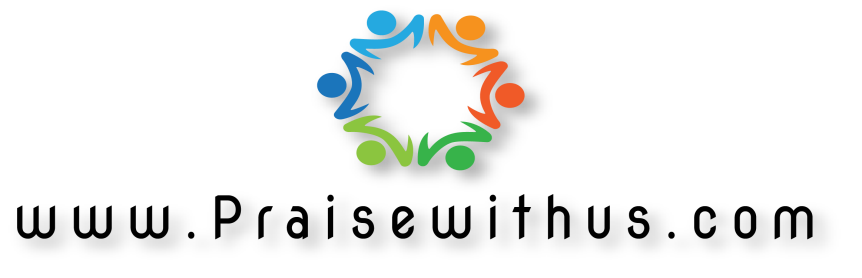